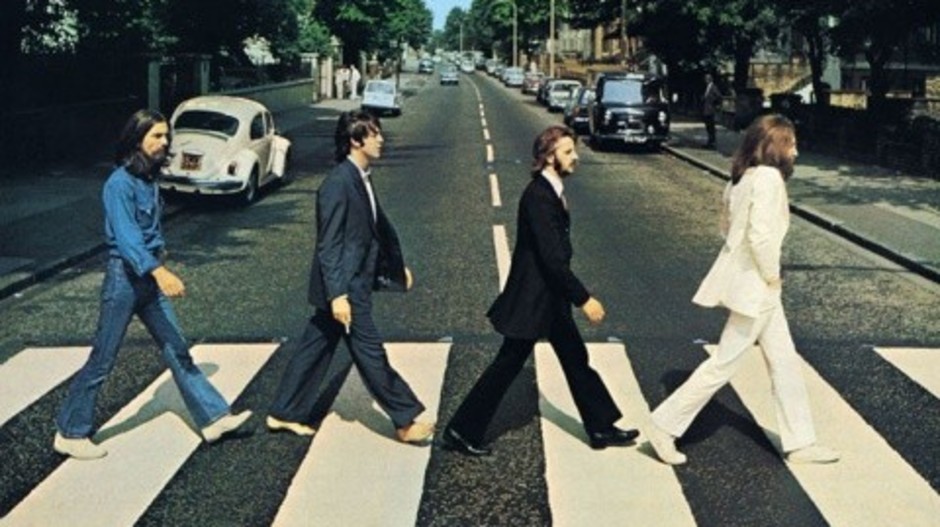 Herhaling Massacultuur
1950-NU
POPMUZIEK
Komende 3 lessen
Herhaling Massacultuur 1950-NU

Les 1: Massacultuur&jongerencultuur + examenvb
Les 2: Jaren 50/60/70 +examenvb
Les 3: Jaren 80 tot nu + examenvb
Overal muziek nu!
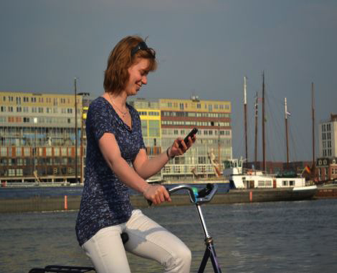 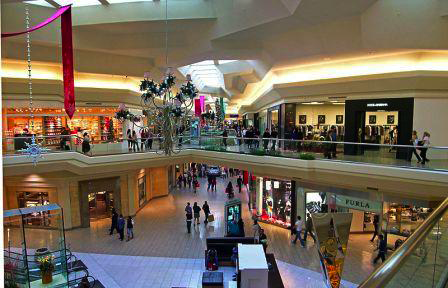 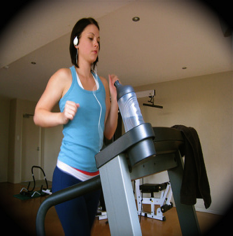 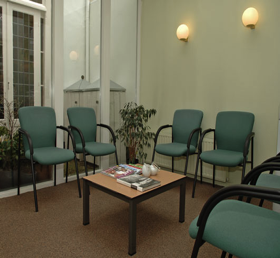 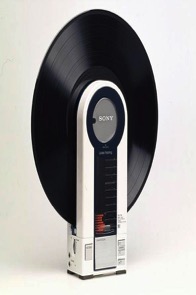 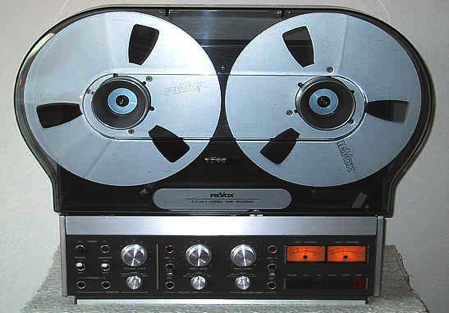 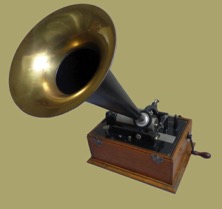 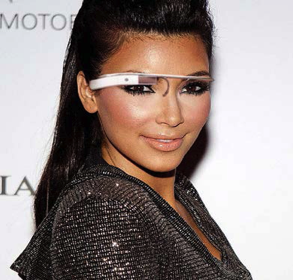 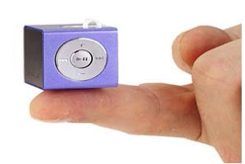 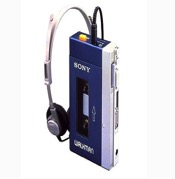 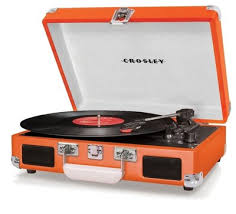 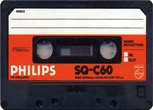 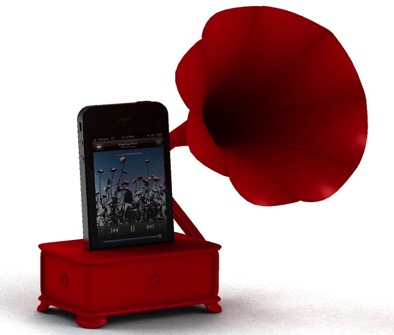 Allerlei soorten muziek
Muziek in de Massacultuur
Altijd en overal muziek Niet meer gericht op bijzondere gebeurtenissen zoals in de kerk/paleis etc. Uit de context gehaald 
Gebruikt als vermaak / vluchtmiddel 
Muziek is handelswaar geworden 
Maar ook: Toegankelijk / Voor ieder bereikbaar / Veel keuze /
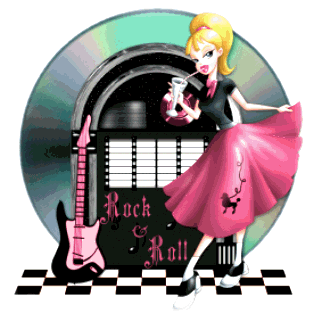 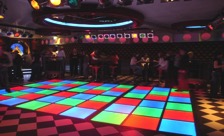 Popcultuur
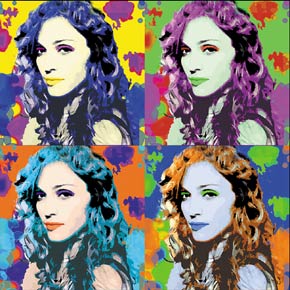 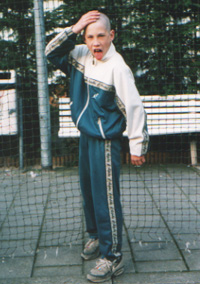 Televise en radio Massamedia
Ontstaan jongerencultuur
Interessante doelgroep
Eigen kleding en dans
Subculturen
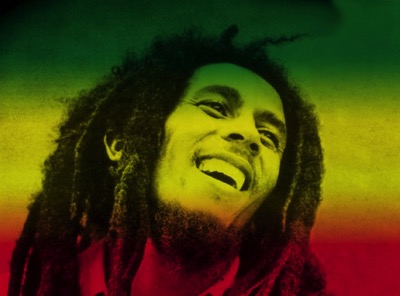 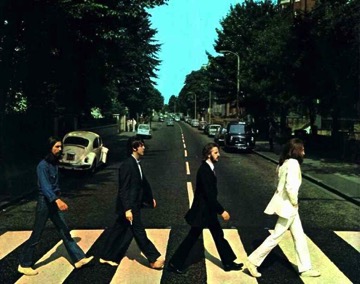 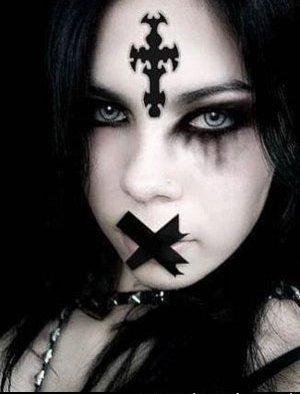 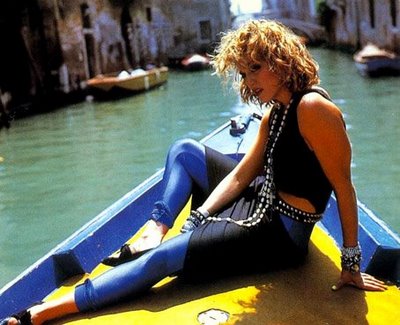 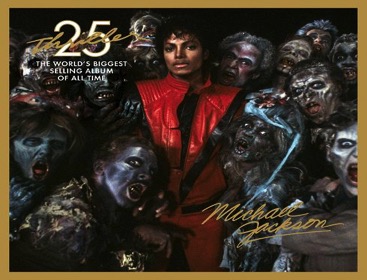 Ontstaan videoclip
Gebruik media en reclame
Cultuur en trends wereldwijd
Wereld is gemakkelijk bereikbaar
Imago artiest belangrijk
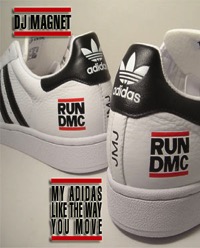 ???
http://www.youtube.com/watch?v=Ky5_WeQWfeY


https://www.youtube.com/watch?v=kl1hgXfX5-U




https://www.youtube.com/watch?v=ZBI3ykGY6Qk


http://www.youtube.com/watch?v=14S_s2epMaA



http://www.whosampled.com/sample/100/Sugarhill-Gang-Rapper's-Delight-Chic-Good-Times/
[Speaker Notes: http://www.whosampled.com/sample/100/Sugarhill-Gang-Rapper's-Delight-Chic-Good-Times/]
Sterrendom en fans
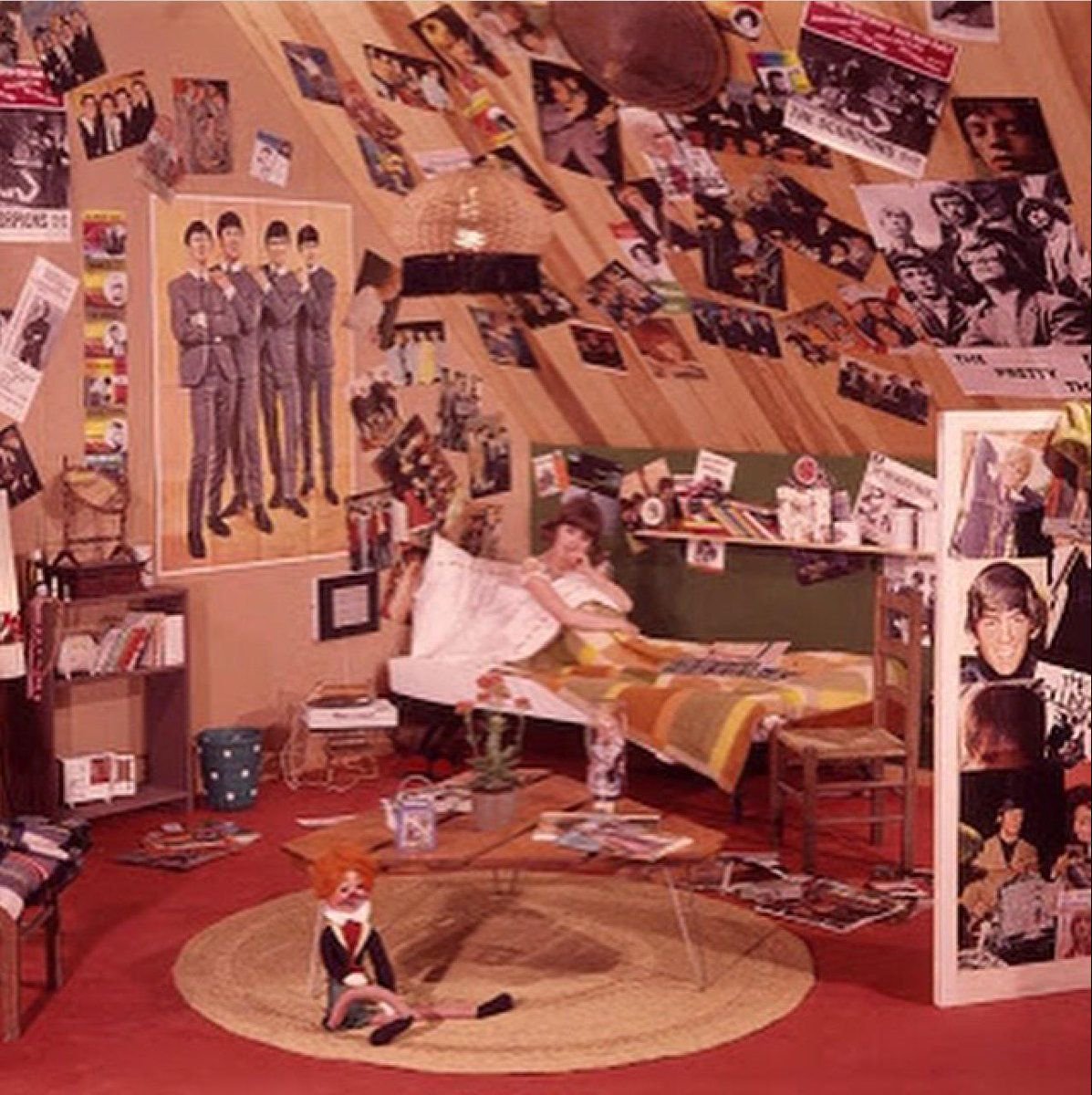 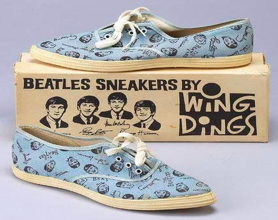 Tijdsbeeld belangrijk! Om ontstaan verschillende popstijlen te begrijpen
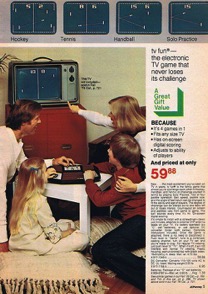 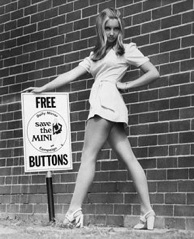 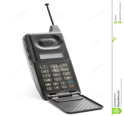 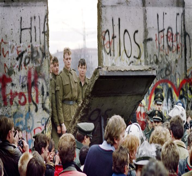 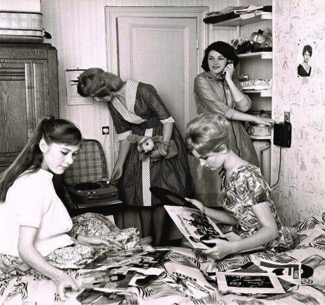 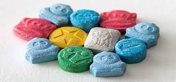 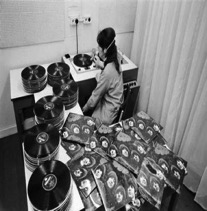 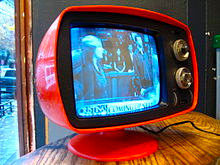 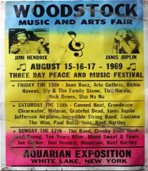 Jongerencultuur en subcultuur
https://www.youtube.com/watch?v=Png8AMhtNAU&list=RDPng8AMhtNAU&index=1 vanaf 1.27
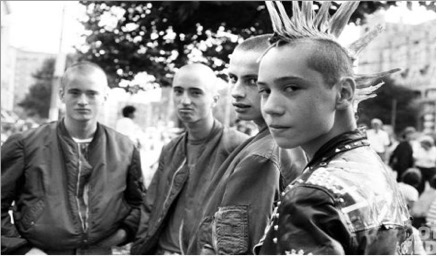 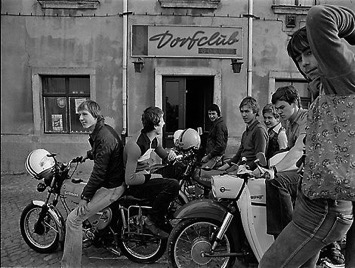 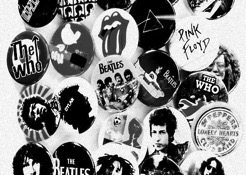 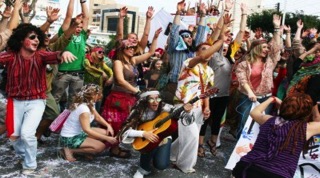 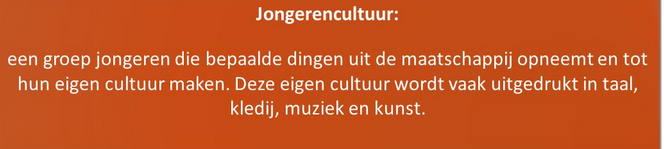 Opkomst jongerencultuur eind jaren 50

Wederopbouw – weinig afleiding voor jongeren
Opkomst consumptiemaatschappij
Oude instituten: kerk, staat, ouders, school verliezen gezag
Meer vrije tijd en geld te besteden
Normen en waarden veranderen 
Meer onderwijs zorgt voor kritischer blik op samenleving
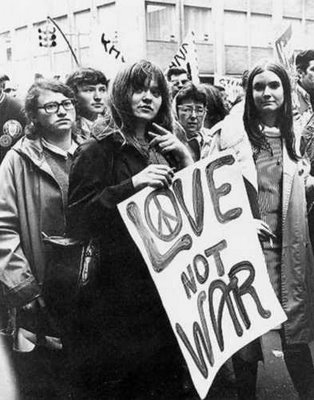 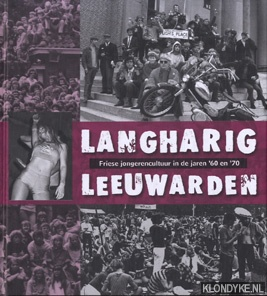 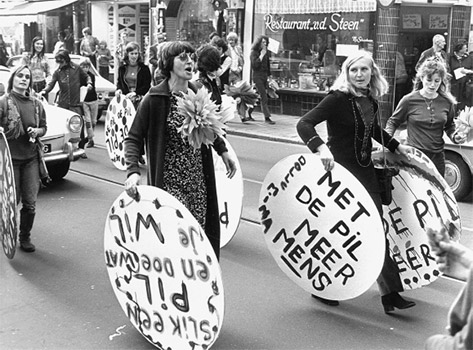 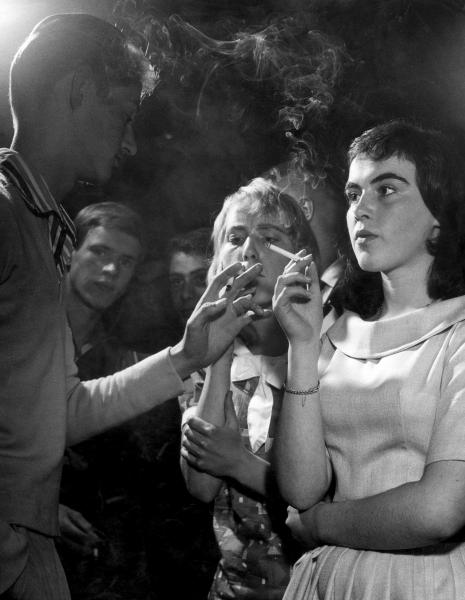 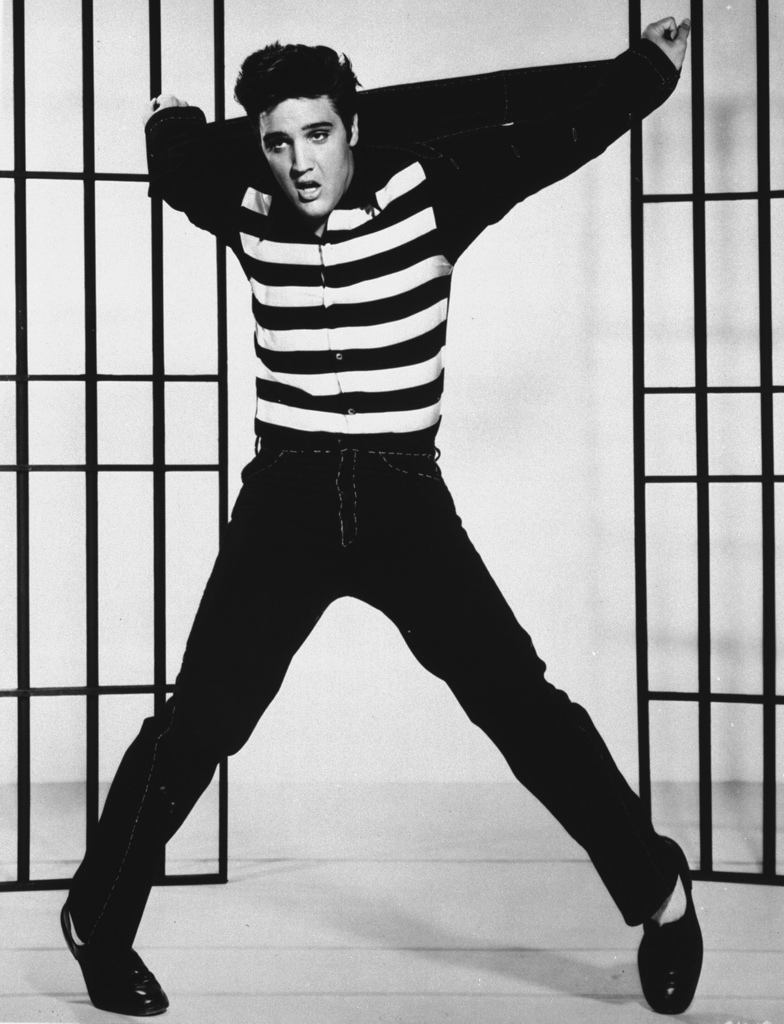 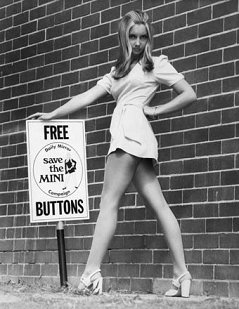 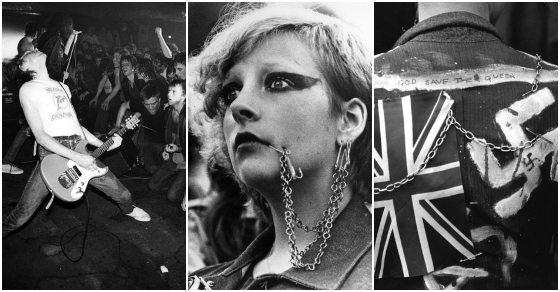 Examentraining
Nederlandse jeugdcultuur in de tweede helft van de jaren 60 van de twintigste eeuw
Cliff Richard
Rolling Stones
Antwoorden
I COUL EASILY FALL IN LOVE WITH YOU:
Doelgroep behoudende jeugd, maar ook oudere generatiesArgumentatie:   tekst is clichématig of tekst is zeer onschuldig van aard


I CAN’T GET NO SATISFACTION
Doelgroep:  rebellerende jeugd
Argumentatie:  tekst is rebels, zich afzetten tegen of gaat over onbehagen  wat betreft de (consumptie)maatschappij
Vraag 2
Let op: de vraag gaat dus over de klankkleur!
ANTWOORDEN
I COULD EASILY		                     GET NO SATISFACTION

Intro met braaf achtergrondkoortje			       	 Instrumentaal intro
Gladde manier van zingen				       	 Ruigere manier van zingen
Clean gitaargeluid			      	   	 Vervormd gitaar geluid	
Drums meer op achtergrond		        		Drums op voorgrond,  								aanwezig/opzwepend

Meer een meezinger met duidelijke structuur			Monotone zang met korte frases